Cell Membranes
IGCSE
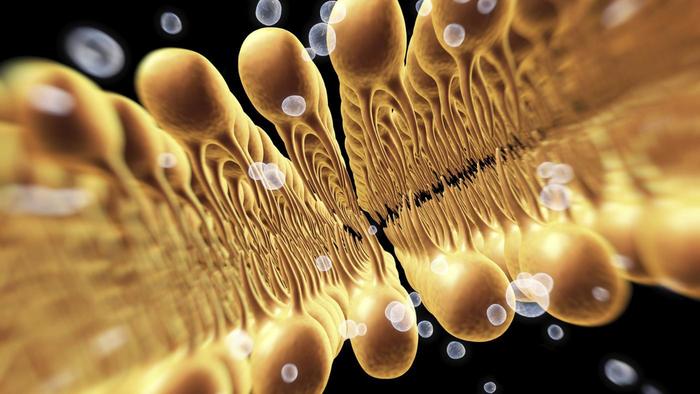 Cell membrane structure
Cell membrane structure
Transport across membranes
ACTIVE 
TRANSPORT
DIFFUSION
Sodium-potassium pumps
Three sodium ions out and two potassium ions in using ATP
The effect of heat on cell membranes
Beetroot contains betalains
The effect of heat on cell membranes
BETALAINS
Heat disrupts the cell membranes and the betalains escape
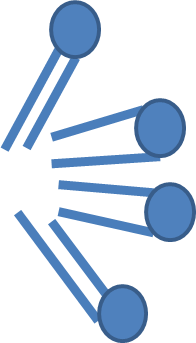 BETALAINS
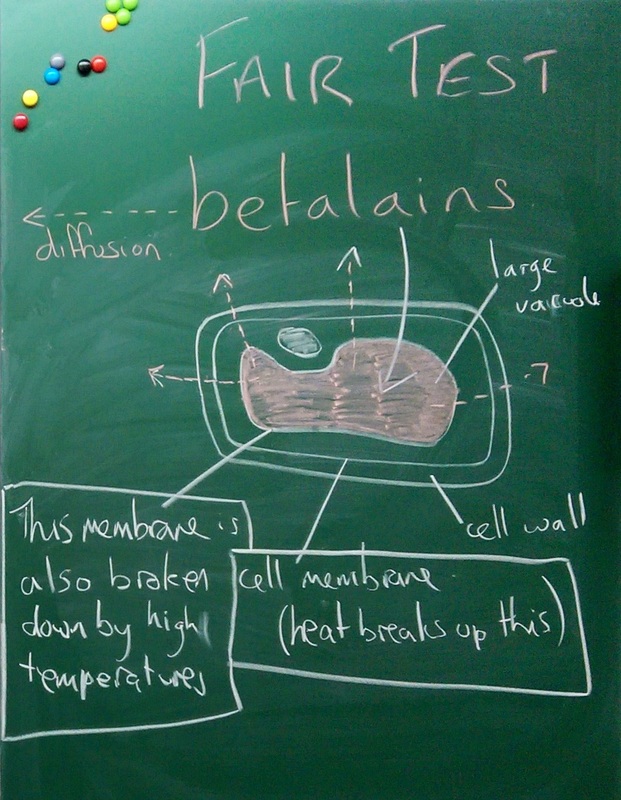 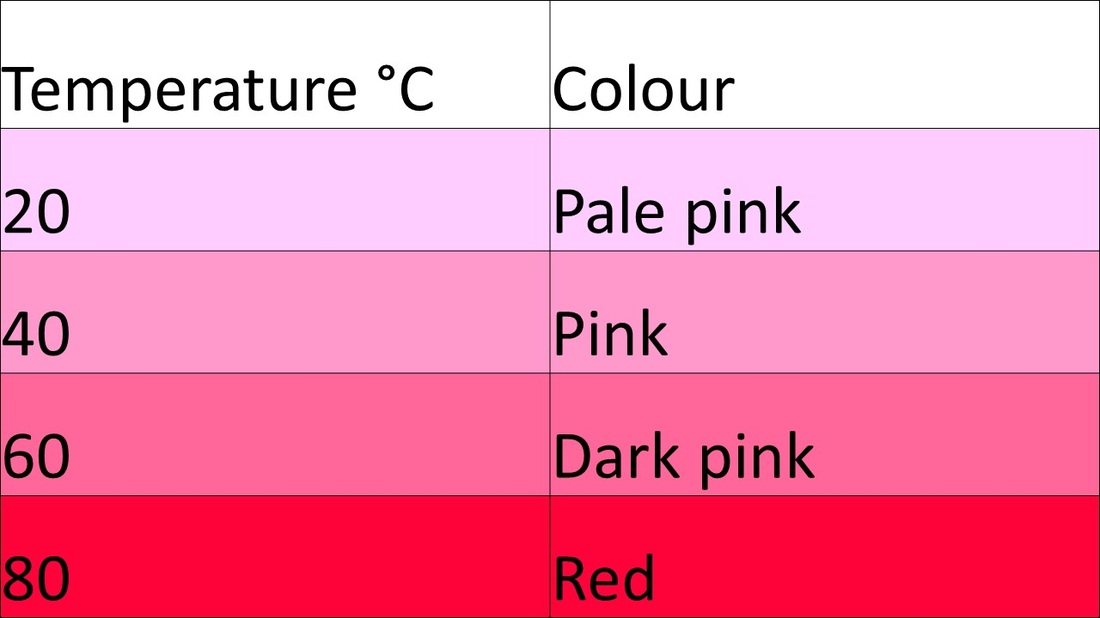